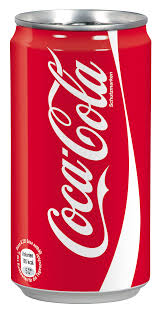 QUESTIONS
“Do I / You / We believe in 
‘universalism’?”
“… i.e. Do we embrace the universalistic idea that religion is simply a matter of preference or opinion and that, in the end, all religions are fundamentally the same?”
“If I / You / We do not believe in ‘universalism’ – do we believe or practice a, 
‘practical universalism’?”
“… i.e. Do we live each day as though it is not absolutely urgent to to tell others about Gospel of Jesus Christ?”
1 Cor. 15:1-4; 2:1-5
“What happens to people if and when they die, without being saved by the blood of Jesus Christ?”
Six Truths
to Remember about the Spiritually Lost

Rom. 1:18-3:26
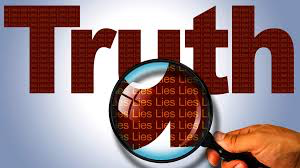 #1
All People have a Knowledge  of God

Rom. 1:18-21
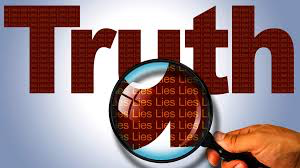 Though ALL mankind have a 

knowledge of God, not all 

people in the world choose 

to believe in him

Psa. 10:4; 14:1
#2
All People Reject and Turn their Backs on God

Rom. 1:18-2:24
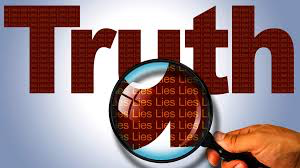 The Gentiles - 1:21-23, 25, 28

 The Jews - 2:1-9
#3
All People Stand Guilty  before God

Rom. 1:18 - 2:24 + 3:9-18, 23
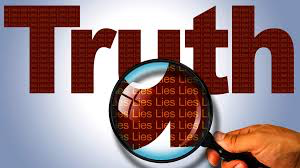 Read

Eph. 2:1-3 + 12
Tit. 3:3
#4 
God has Made THE WAY of Salvation for ALL the Lost

Rom. 3:21-26
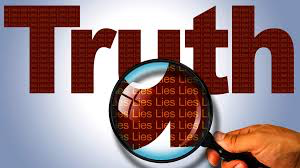 This is the Good News 

or

The Gospel
God has provided – The Way  

and the ONLY way of 

salvation and it is,

Jesus Christ

Jn. 14:6; Acts 4:7-12
#5
People CANNOT Be Saved, without an Obedient Faith  in Jesus    
Rom. 3:21-26
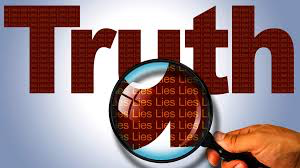 Read

Eph. 2:1 + 4-10
Read

Eph. 2:1 + 4-10

Do not earn salvation - v 8-9 (cf. Rom. 4:1-5)
Read

Eph. 2:1 + 4-10

Do not earn salvation - v 8-9 (cf. Rom. 4:1-5)
Salvation not by faith alone - v 8 (cf. Jas. 2:14 + 18-24)
Read
Eph. 2:1 + 4-10
Salvation is received as a result of God’s grace (v 5, 8) and man’s obedient faith (v 8)
Example:	- Josh. 6:1-21
					  (v 1-2)
QUESTION
“What does an OBEDIENT 

faith look like today, in the 

21st century?”
An “Obedient” Faith:

Believe in Jesus as God’s son - Jn. 3:16 (cf. Acts 8:35-39)
An “Obedient” Faith:

Believes in Jesus - Jn. 3:16 
Repents of past sins - Lk. 13:3, 5 (cf. Acts 2:36-38)
An “Obedient” Faith:

Believes in Jesus - Jn. 3:16 
Repents of sins - Lk. 13:3
Confesses faith in Jesus - Mt. 10:32-33 (cf. Acts 8:35-39)
An “Obedient” Faith:

Believes in Jesus - Jn. 3:16 
Repents of sins - Lk. 13:3
Confesses faith - Mt. 10:32-33 
Baptized [i.e. immersed] for forgiveness of sins - Acts 2:38 + 41 = 47
#6
Jesus
Commands ALL Disciples 
[i.e. The Church] to Take the …
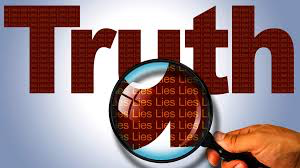 Saving Gospel of Jesus Christ to ALL people

Rom. 10:9-17
(v 14 + 17)
Mk. 16:15
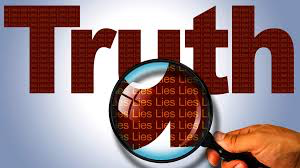 “If you do not live it, you do not believe it.”

Paul Harvey
REMEMBER:

There is NO
“Plan B”!!
Read

Rom. 1:14-16
2 Tim. 1: 7 + 8
2 Tim. 4:2